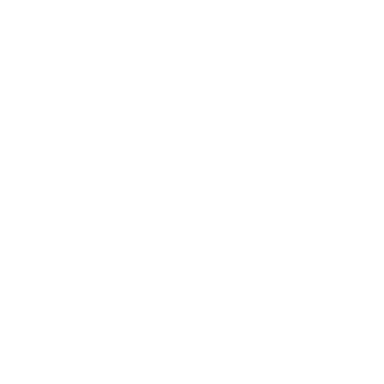 If you are having trouble seeing the instructions on the sides because the surrounding area is black, your Microsoft Office Theme is likely in black or Dark Mode. Here’s how to change it: File/Options/General/Office Theme/Colorful
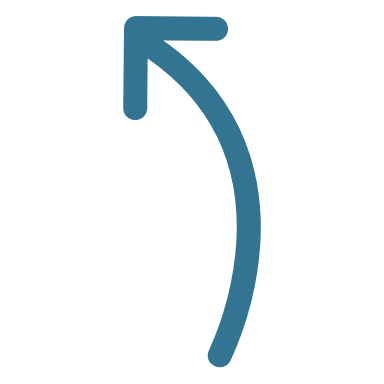 [Insert Program Name]
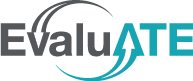 To save your logic model

Option 1: 
This option will result in the highest-quality image.
 
Click and drag to select (i.e., highlight blue) the rectangular area of your logic model. Right-click within the selected area, then choose Save as Picture and choose a new file name for the image and a location to save.

Option 2: 
Save this file as an image by selecting File/Save As/JPEG. If that is not an option, try File/Export/JPEG. Select “Just this one” or “Save current slide only” and choose a new file name for the image and a location to save.

To paste your logic model into other documents
In the document you want to paste the logic model into, select Insert Picture, then select the image file you saved.
Logic Model Template
by Kelly Robertson| July 2023
Inputs
Activities
Outputs
Short-Term Outcomes
Mid-Term Outcomes
Long-Term Impacts
PurposeThis template was created to help prospective and current ATE grantees create logic models.
Community Need
InstructionsClick in the blank boxes to begin entering your text. 

Modify this template (i.e., create new boxes, remove boxes, add in arrows between boxes, etc.) as needed in order to create a logic model that best represents your project. 

Tips: 
To insert a box or arrow, go to Insert/Shapes
To reposition a box or arrow, click on the object and move it to the desired location.
To reshape an arrow, select the arrow, then drag either the white handles to adjust the shape.
Influential Factors
Assumptions
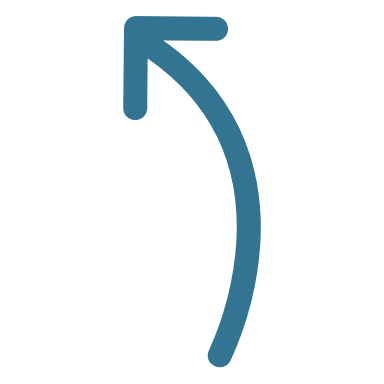 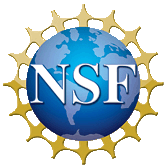 This material is based on work supported by the National Science Foundation under Grant No. 1841783. Any opinions, findings, and conclusions or recommendations expressed in this material are those of the author(s) and do not necessarily reflect the views of the National Science Foundation.